Dimensionality=Number of predictors in a record
Payoffs for smaller dimensions of data
Reduces time complexity: Less computation
Reduces space complexity: Less parameters
Simpler models are more robust on small datasets
More interpretable
Easier to visualize
Lecture Notes for E Alpaydın 2010 Introduction to Machine Learning 2e © The MIT Press (V1.0)
1
Methods of Dimensionality Reduction
Dimensionality reduction by attribute selection
	Selection by genetic algorithm (cancer diagnostics)
	Selection by information gain (cancer diagnostics)

Dimensionality reduction by feature extraction
	Principal component analysis
		Eigenvalues of covariance matrix
		Analysis of principal components
		Profiling
Principal Components Analysis (PCA)
Assume that attributes in dataset are drawn from a multivariate normal distribution. P(x)=N(m, S)
Covariance matrix:
diagonal elements are s2 of individual attributes.

Off diagonals show 
correlation between variation of attributes.
dxd
dx1
1xd
3
1xd
dxd
dx1
Dividing elements covariance matrix by the product of standard 
deviations produces the “correlation” matrix with 1’s on diagonal.
Off-diagonals are “correlation coefficients”
Correlation among attributes makes it difficult to say how 
each attribute contributes to a prediction.
If attributes are normally distributed, then features obtained 
by linear transformation of attributes, z = Mx ,
where M is any dxd matrix, will also be normally distributed.

A choice of M that results in a diagonal covariance matrix 
in feature-space has the following advantages:

1. Interpretation of uncorrelated features is easier
2. Total variance of features is the sum of diagonal elements
3. Since the trace of a matrix (sum of diagonal elements) is invariant under diagonalization, total variance of features equals total variance of attributes.
Diagonalization of the covariance matrix:

The transformation z = Mx that leads to a diagonal feature-space covariance has M = WT where the columns of W are the eigenvectors, wk, of the covariance matrix S, obtained by solution of the eigenvalue equations Swk = lkwk

The collection of eigenvalue equations can be written as SW = WD where D = diag(l1...ld) and W is formed by column vectors [w1 ... wd]. 

W is an “orthogonal” matrix with the property WT= W-1 
Hence WTSW = W-1WD = D and z = WTx is a feature vector with components zi = wiTx, that are uncorrelated (diagonal covariance) 

If we arrange the eigenvectors in W so that their eigenvalues l1...ld are in decreasing order of magnitude, then we can reduce the dimension of feature space by only included eigenvalues that account for most of the variance (called principal components)
Proof that if attributes x are normally distributed with mean m and covariance S then, any feature, z=wTx is normally distributed with mean wTm and variance wTSw.

Mean(z) = E(wTx) = wTE(x) = wTm 
Var(z) = Var(wTx) = E[(wTx – wTμ)2] 
			= E[(wTx – wTμ)(xTw – mTw)]
			= E[wT(x – μ)(x – μ)Tw]
			= wT E[(x – μ)(x –μ)T]w = wT ∑ w

Find w = w1 such that Var(z1)=w1T ∑ w1 is a maximum 
subject to the constraint ||w1|| = w1Tw1 = 1
Lecture Notes for E Alpaydın 2010 Introduction to Machine Learning 2e © The MIT Press (V1.0)
7
Application of Lagrange multipliers
Find w1 such that w1TSw1 is maximum subject to constraint w1Tw1 = 1
Maximize L = w1TSw1 + c(w1Tw1 – 1)
	gradient of L = 2Sw1+ 2cw1 = 0
	Sw1 = -cw1
	w1 is an eigenvector of covariance matrix
	let c = -l1
	 l1 is eigenvalue associate with eigenvector w1
Lecture Notes for E Alpaydın 2010 Introduction to Machine Learning 2e © The MIT Press (V1.0)
8
Prove that l1 is the variance of z1

z1 = w1Tx
Sw1 = l1 w1
var(z1) = w1TSw1 = w1T l1 w1 = l1w1Tw1 = l1

To maximize var(z1), chose l1 as largest eigenvalue of the covariance matrix.
Definition of PC1
Eigenvalue equation of PC1
9
Summary
PCs are defined by the eigenvectors of the covariance matrix. 
zi = wiTx

Var(zi) = li 

PCs are ordered by decreasing variance.

Covariance matrix of PCs is diagonal; hence no correlation.

Sum over i of Var(zi) = total variance of attributes in dataset
Proportion of Variance (PoV)
PoV(k) =
A plot PoV(k) vs k shows how many PCs are required to capture a given part of the total variance of attributes
11
Example: cancer diagnostics
Metabolomics data
94 samples
35 metabolites in each sample = d
60 samples non-cancer patients
34 samples cancer patients
proportion of variance plot
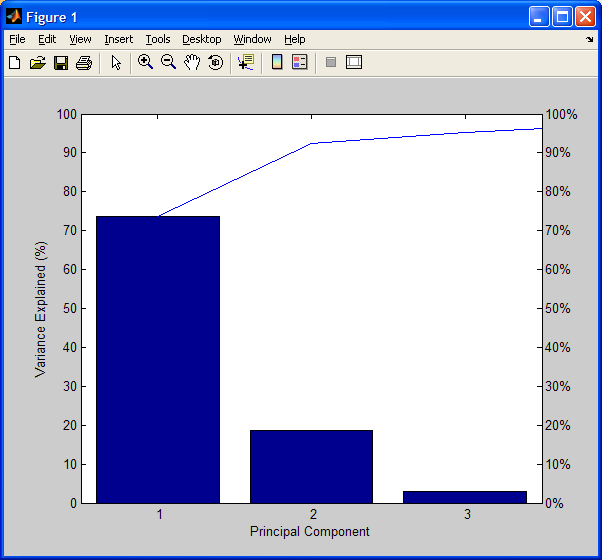 ranked 
eigenvalues
3 PCs capture > 95%
73.6809
18.7491
2.8856
1.9068
0.7278
0.5444
0.4238
0.3501
0.1631
Scatter plot of PCs 1 and 2
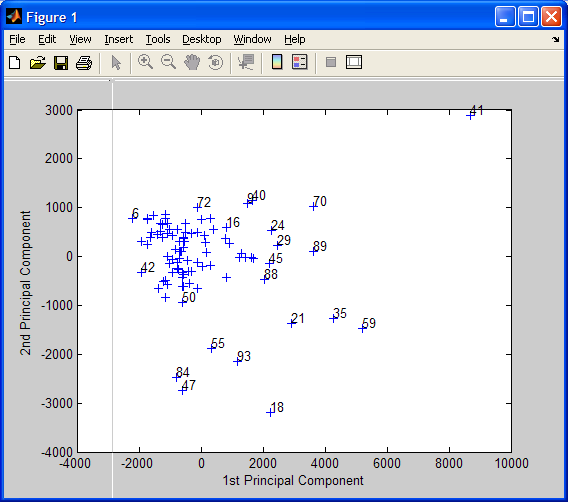 1-34 cancer, >35 control
Calculating PCs and PoV using MatLab
z=csvread(‘datafile.csv’);
sig=cov(z);
[V,D]=eig(sig)
%columns of V are the eigenvectors
%D is diagonal
%eigenvalues on diagonal are in increasing order
%invert order and store in array eigenvals
d = length(eigenvals)
for k=1:d
pov(k) =
plot(pov)
%index of pov array will be used as x coordinate
15
Assignment 13
Calculate principal components of attributes in 
glass data short noclass.csv on the class webpage. Plot the eigenvalues ranked by decreasing magnitude. Calculate PoV for all eigenvalues and plot. Make a scatter plot of PC2 as a function of PC1.
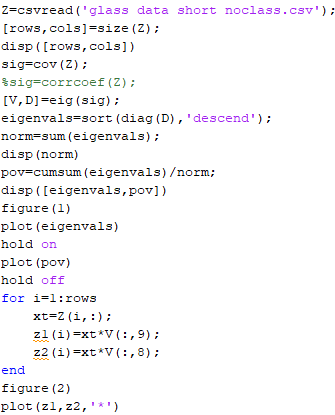 MATLAB functions 
that make HW13 
easier
Z-scores: attributes transformed to zero mean and unit variance
If variable x is normally distributed with mean m and variance s2, 
then z = (x – m)/s
is a normally-distributed variable with zero mean and unit variance.

The covariance matrix of z-scores is the correlation matrix with ones on the 
diagonal and correlation coefficients of diagonal.
Glass dataset
Eigenvalues of covariance matrix 
sum=5.6046
Eigenvalues of correlation matrix 
sum=9
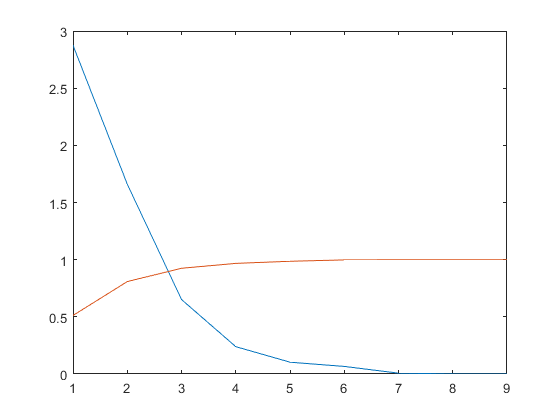 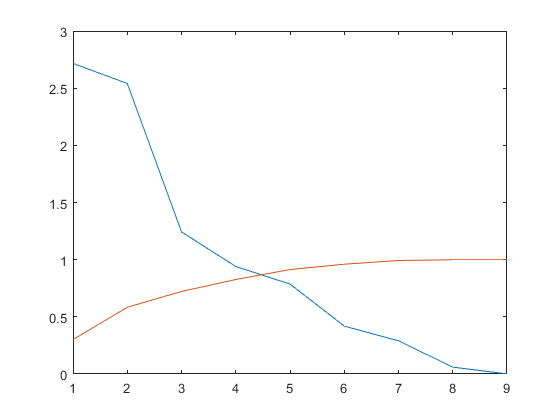 eigenvals
eigenvals
PoV
PoV
attributes
z-scores
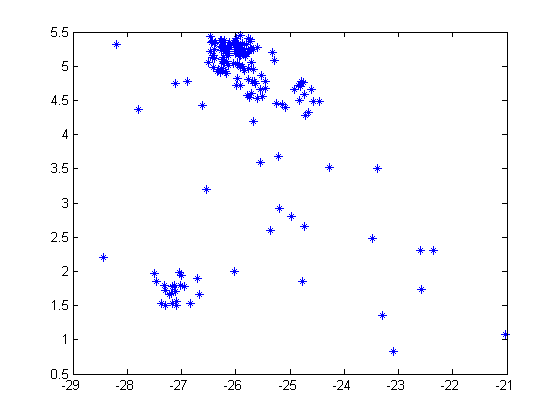 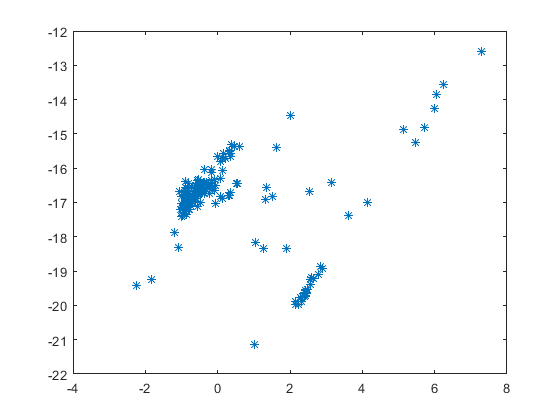 PC 2
PC 1